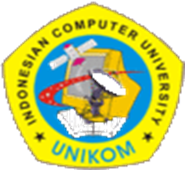 PROGRAM  STUDI  ILMU  PEMERINTAHAN
PEMERINTAHAN
MK ANALISIS  PEMERINTAHAN  INDONESIA
Dr. Dewi Kurniasih, S.IP.,M.Si.
Dewi.kurniasih@email.unikom.ac.id
SUMMARY
Pahami
UUD NRI Tahun 1945
Yudikatif
Pemerintahan
Pemerintahan Daerah
Pemerintahan Provinsi
Dalam arti Luas
Terbagi
Eksekutif
Pemerintah
Dalam arti Sempit
Legislatif
Terbagi
Pemerintahan Kab/Kota
Pemerintahan Pusat
2
BEBERAPA PEMAHAMAN
Tentang kaitan Politik dan Pemerintahan
Government & segala bentuk implikasinya mrpkn jantung dari studi Ilmu Politik
Ilmu Pemerintahan sulit melepaskan diri dari Ilmu Politik
(Kuper, 2004:418)
(Ndraha, 1999:7)
3
Definisi 
Pemerintahan
Dalam arti luas : Pemerintahan adalah perbuatan memerintah yang dilakukan oleh badan    legislatif, eksekutif, dan yudikatif di suatu negara dalam mencapai tujuan negara.

Dalam arti sempit : Pemerintahan adalah perbuatan memerintah yang dilakukan oleh badan eksekutif beserta jajarannya dalam mencapai tujuan negara.
Menurut Utrecht ada 3 pengertian :
Pemerintahan adalah gabunagn dari semua badan kenegaraan yang memiliki kekuasaan  untuk memerintah (legislatif,Eksekutif, Yudikatif).
Pemerintahan adalah gabungan badan-badan kenegaraan tertinggi yang memiliki kekuasaan memerintah (Presiden, Raja, Yang dipertuan Agung).
Pemerintahan dalam arti kepala pemerintahan (Presiden/Perdana Menteri) bersama kabinetnya.
Menurut Offe Pemerintahan adalah hasil dari tindakan administratif dalam berbagai bidang, bukan  hanya hasil dari pelaksanaan tugas pemerintah dalam melaksanakan undang-undang melainkan hasil dari kegiatan bersama antara lembaga pemerintahan dengan klien masing-masing.

Menurut Kooiman Pemerintahan adalah proses interaksi antara berbagai aktor dalam pemerintahan dengan kelompok sasaran atau berbagai individu masyarakat.
Menurut Austin Ranney pemerintahan adalah proses kegiatan pemerintah dalam membuat dan menegakkan hukum dalam suatu negara.

Menurut Kamus Umum Bahasa Indonesia pemerintahan berarti :
Proses, cara, perbuatan memerintah.
Segala urusan yang dilakukan negara dalam menyelenggarakan kesejahteraan rakyat dan kepentingan negara.
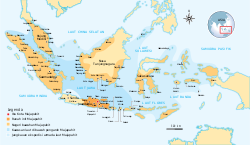 now… let’s talk about …
Sumatera
Sulawesi
Kalimantan
Papua
Jawa
INDONESIA
9
PEMERINTAH
Menunjuk kepada 4 pengertian pokok (Finer dalam Kuper, 2000:419)
Institusi/Lembaga
Proses
Jabatan/Orang
Sistem
Pemerintah menunjukkan keberadaan dimana proses pemerintahan tersebut berlangsung
Pemerintah menunjukkan secara langsung orang yang menduduki jabatan sebagai pelaksana kekuasaan
Pemerintah mengacu pada aspek bentuk, metode atau system pemerintahan
Pemerintahan dioperasionalkan oleh mereka yang memegang kekuasaan yang sah
10
We are sure that You will be a winner at all of marketplace in your country
11